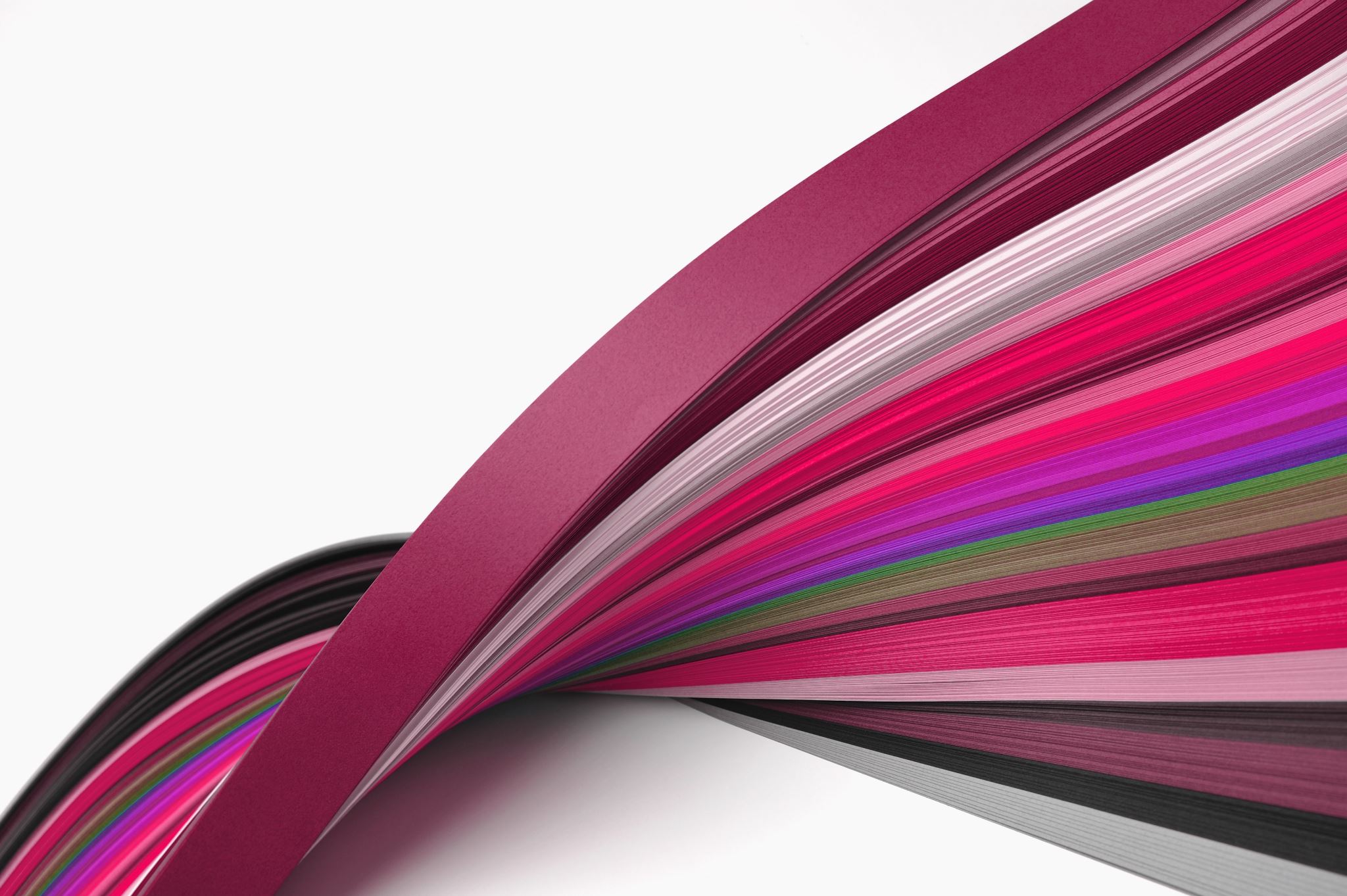 Balanço da Semana
8 de outubro de 2023
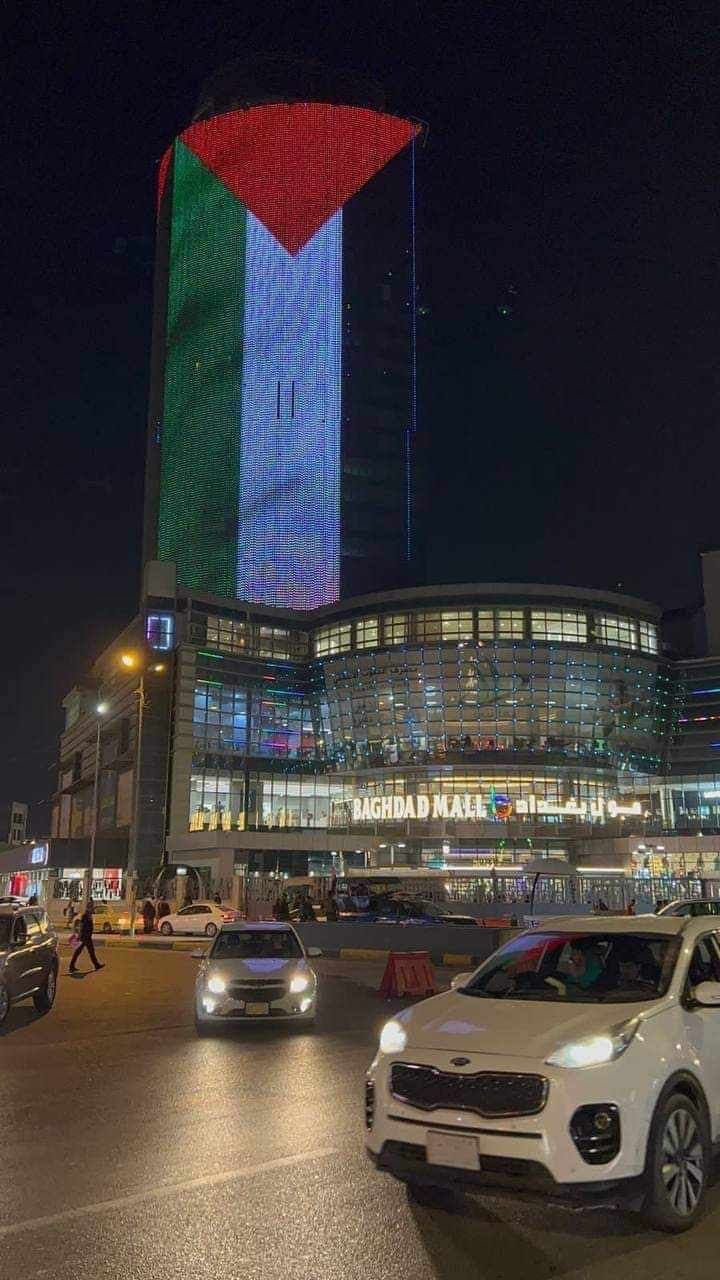 1. Guerra entre Hamas e israel
Há muita dúvida sobre as verdadeiras motivações do ataque do Hamas dado que estava em curso um clima de distensão e as forças mais beligerantes de Israel enfrentavam problemas internos
A guerra reacendeu a animosidade entre árabes e judeus
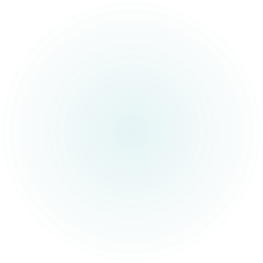 Conflito no século XXI
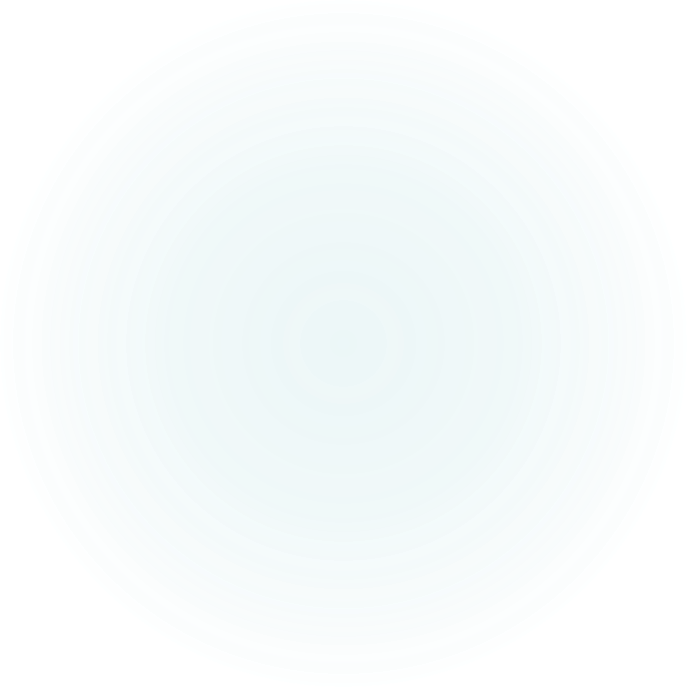 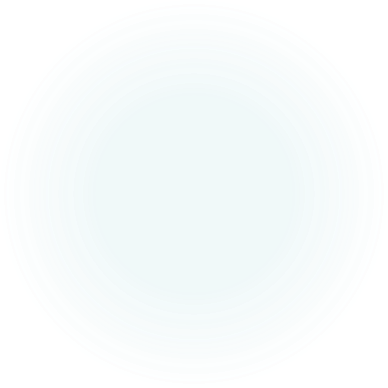 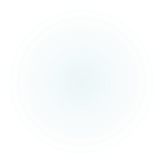 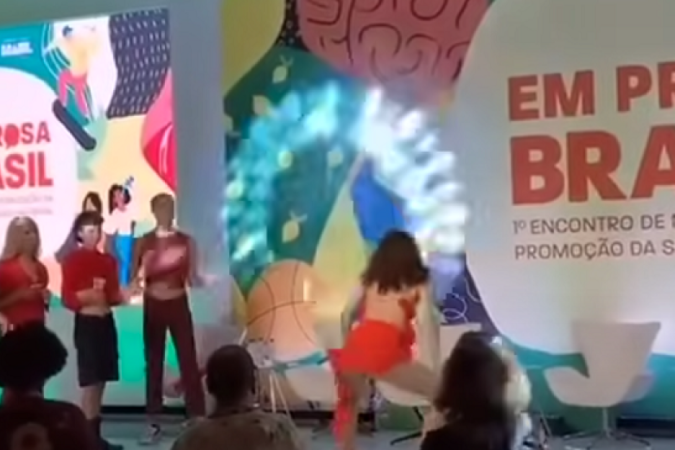 2. A dancinha em evento da saúde
Apresentação de teor sexual ocorrida no 1º Encontro de Mobilização para a Promoção da Saúde no Brasil, o Ministério da Saúde criou, nesta sexta-feira (6/10), gerou constrangimento 
Ministério da Saúde cria curadoria de eventos oficiais e reconheceu que apresentação foi imprópria
Foi afastado o diretor do Departamento de Prevenção e Promoção da Saúde
Flávio Bolsonaro (PL-RJ) reagiu: "Enquanto você rala o ano todo para pagar impostos, o Lula torra seu dinheiro assim. Onde está o interesse público nisso?"
3.A crise na segurança pública
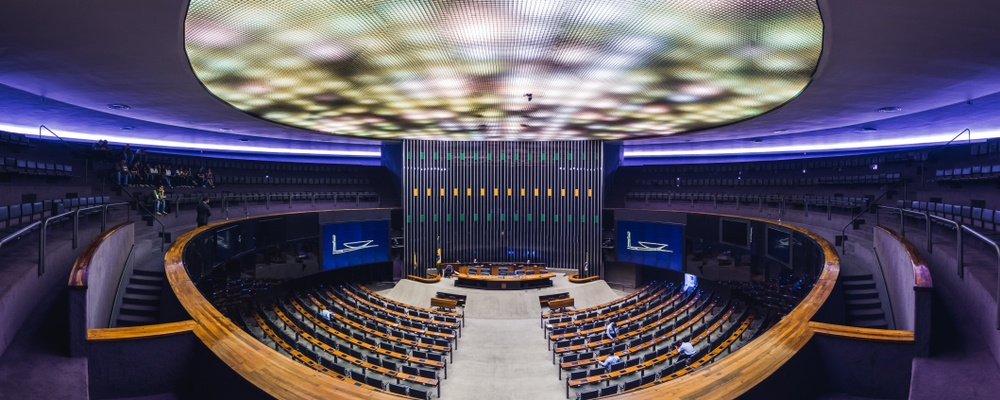 4.Conflito entre senado e stf
Os últimos dias foram marcados pela ampliação do conflito aberto entre Senado e STF
Contudo, trata-se de um “strike” entre Congresso, STF e Governo Federal
O Presidencialismo de Coalizão ou Presidencialismo Híbrido revela seu imenso equívoco
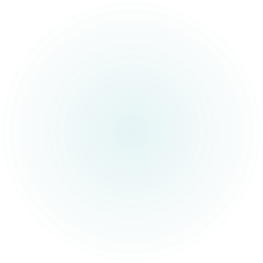 Erros, conflitos e confrontos: este é o “novo normal”?
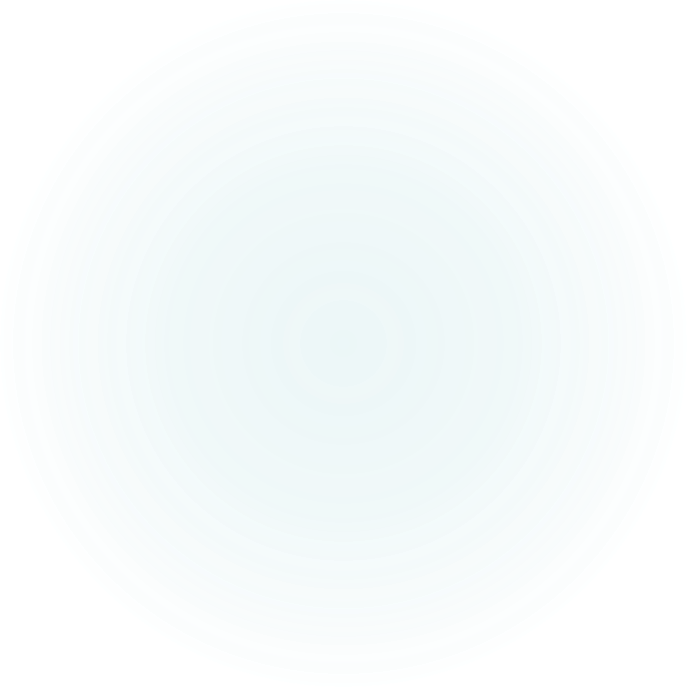 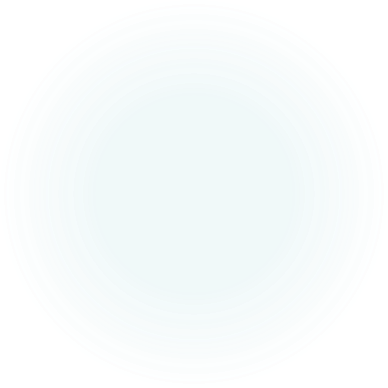 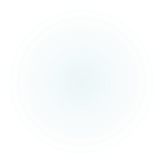